ESCUELA NORMAL DE EDUCACION PREESCOLAR
LICENCIATURA EN EDUCACION PREESCOLAR
CICLO ESCOLAR 2020- 2021
1D







INGLES
CURSO

TRABAJO EN PAREJAS
TRABAJO

LLUVIA YAMILETH SILVA ROSAS
VALERIA TORRES GUTIERREZ
ALUMNAS

MAYELA ALEJANDRA DEL CARMEN GAONA GARCIA
MAESTRA 

SALTILLO COAHUILA A 27 DE JUNIO DEL 2021
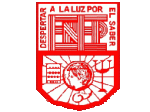 ESCUELA NORMAL DE EDUCACION PREESCOLAR
ENGLISH A1.2
TEACHER: MAYELA LAEJANDRA DEL CARMEN GAONA GARCIA
 LEARNING EVIDENCE UNIT 10
Project: Conversation

Aim: 
Give Ss practice in talking about sports and hidden talents using simple present Wh-questions and modal can to describe some of their abilities.

Preparation: 
Ss. will roleplay a casual convertsation talking about their likes and dislikes about sports or any  other free time activities, they will mention some abilities or hidden talents they may have.

Materials: 
Video of the conversation.
 
Plan:
Ss work in pairs. 
Ss roleplay a casual conversation (both ss participate equally)
Ss talk about their likes and dislikes in sports or any  other free time activity. Each of them mention the sport(s) or activity(es) that he /she practices.
In order to obtain specific information, the student make some Wh questions to his/her partner about the sport or activity he/she practices. 
Ss also talk about their hidden talents of special abilities they may have. They will use the modal can and some connectors as and, but, or or
The student make some questions to his partner using modal can.
Variant: Ss can also talk about a member of his/her family

Present
Ss upload their video individually in escuela en red.
Example of questions ss can use to roleplay a conversation

Do you like sports? (you can use any verb to make your questions)
What sports do you like?
What sports do you play?
Who do/does………………..with?
Where do/does……………….. ?
How often do/does …………..?
When do/does…………….?
What time do/does …………….?
What can you do?
Can you ..............................? (+ and – answer using connectors and, but, or)
Can your sister do a hand stand?
Example 1
Example 2
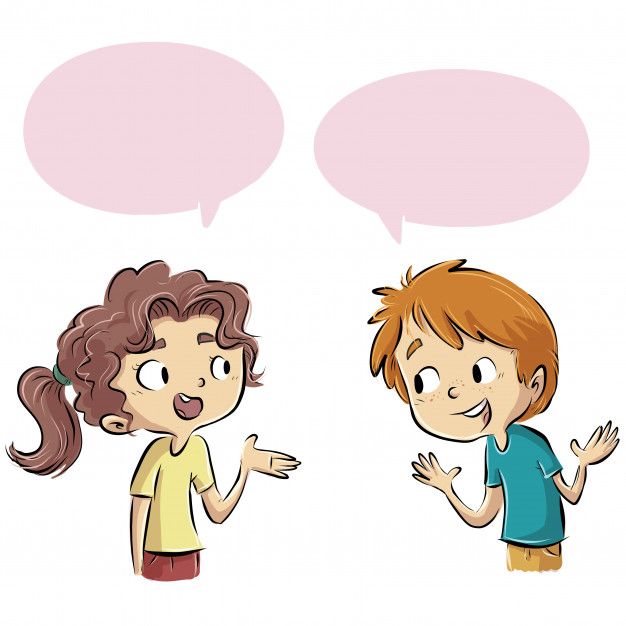 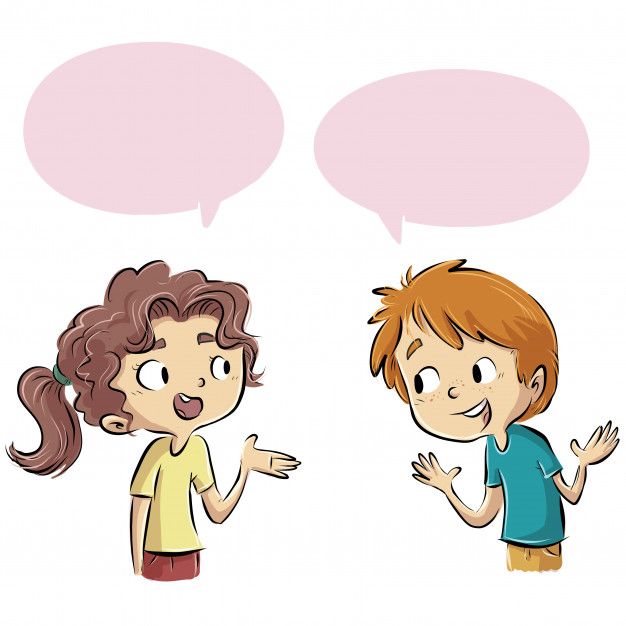 How often do you go bike riding?
What sports do you play?
I go bike riding twice a week
I play soccer
Example 3
Example 4
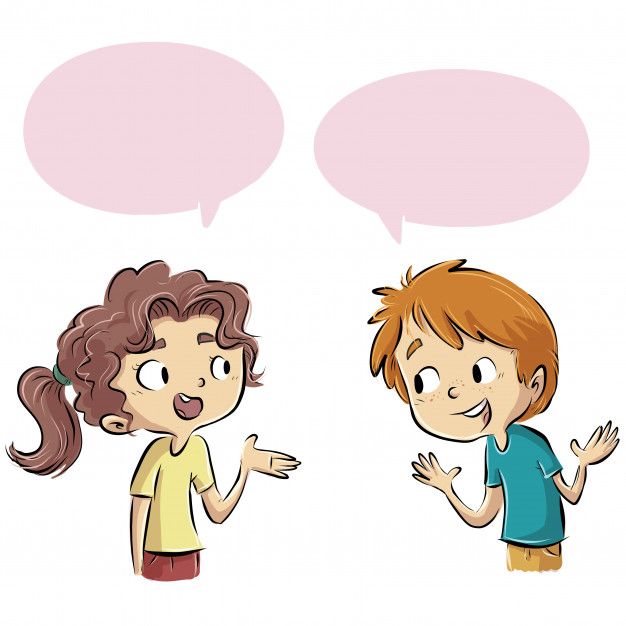 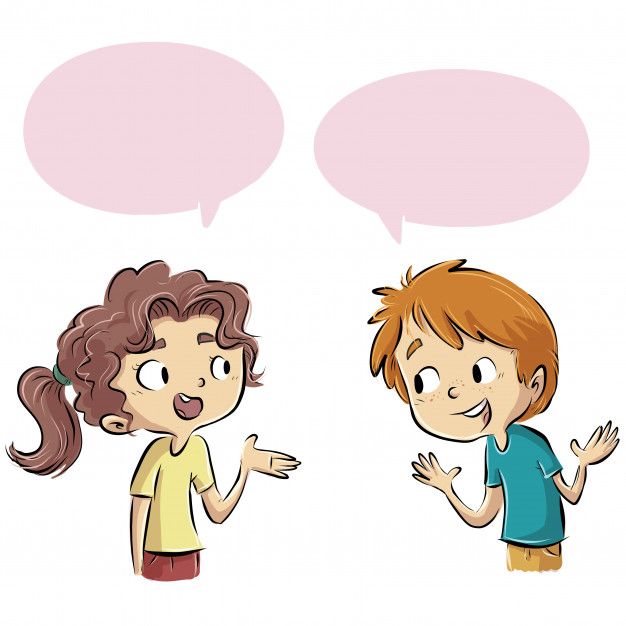 Can your brother cook?
No, he can´t but he can  play the violin
What can you do?
I can  sing very well
English conversation script
 A:HELLO! WHAT IS YOUR NAME?
B: MY NAME IS: rain yamilet silva roses. WHAT IS YOUR NO
A: MY NAME IS: Valeria Torres. WOULD YOU LIKE TO TALK ABOUT SPORTS?
B: YES, OF COURSE I WOULD LIKE
A: DO YOU LIKE SPORTS?
B: YES, I LIKE THEM. YOU WANT SPORTS?
A: YES, MINE IS FOOTBALL AND WHAT SPORT DO YOU LIKE MOST?
B: I LIKE FOOTBALL OR BASEBALL MORE
A: WHO DO YOU DO SPORTS WITH?
B: I DO SPORTS WITH MY FRIENDS
B: HOW OFTEN DO YOU DO SPORTS?
A: SOMETIMES I DO SPORTS
A: WHERE DO YOU PRACTICE SPORTS?
B: PRACTICAL SPORTS IN THE PARK
A: CAN YOU PRACTICE TWO SPORTS AT THE SAME TIME?
B: NO, REALLY NOT
A: WHAT TIME DO YOU NORMALLY PRACTICE SPORTS?
B: START AT 6 PM AND END AT 9 PM. WHAT TIME DO YOU PRACTICE SPORTS?
A: I ALSO PRACTICE AT THIS MOMENT
A: GREAT, IT WOULD BE EVERYTHING
B: WELL, I LIKED TO TALK TO YOU, SEE YOU LATER!
A: BYE, SEE YOU LATER
https://youtu.be/eVY95fZE_Us
ESCUELA NORMAL DE EDUCACION PREESCOLAR
ENGLISH A1.2
TEACHER: MAYELA LAEJANDRA DEL CARMEN GAONA GARCIA
LEARNING EVIDENCE RUBRICS